BUILDING A BETTER YOU
Can you imagine...?
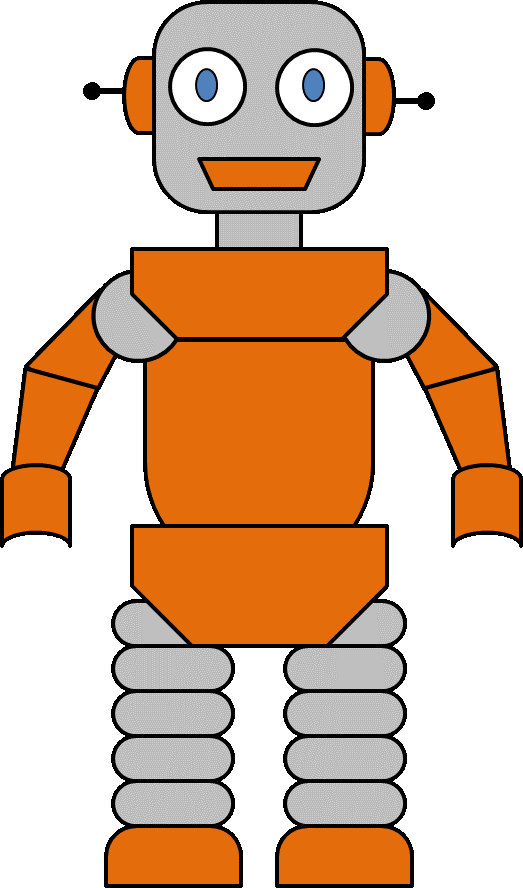 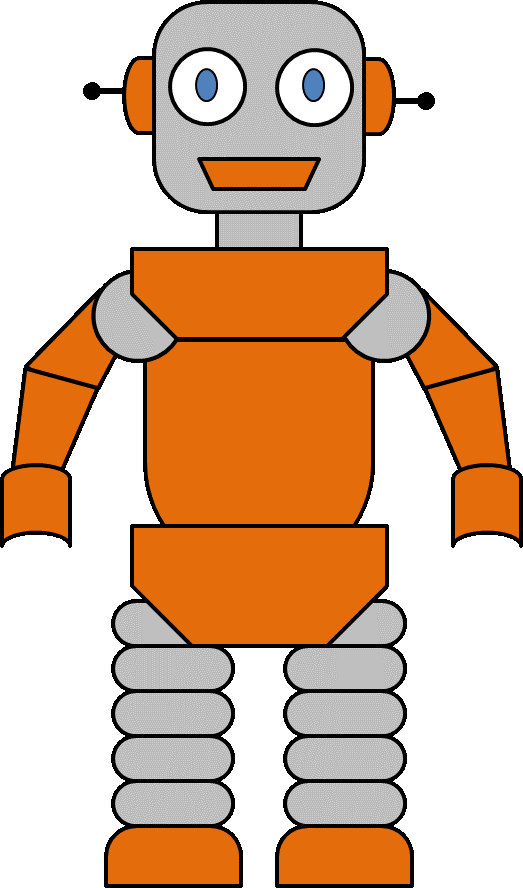 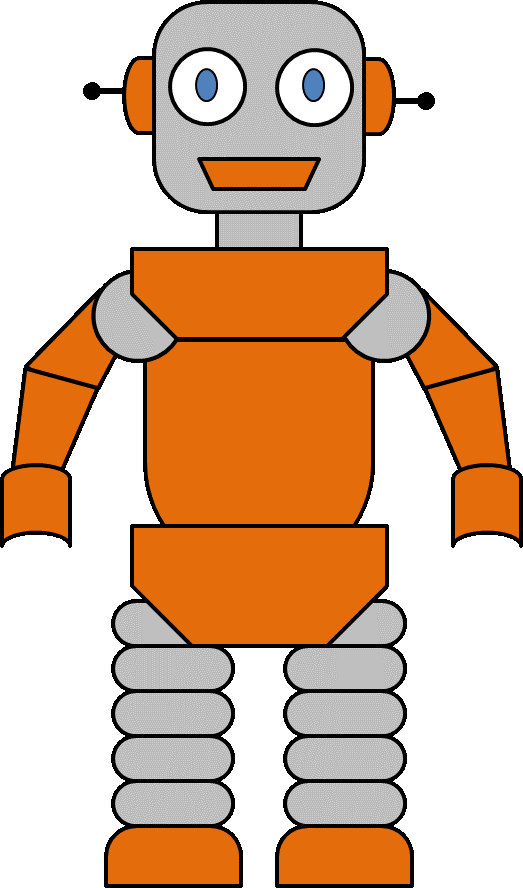 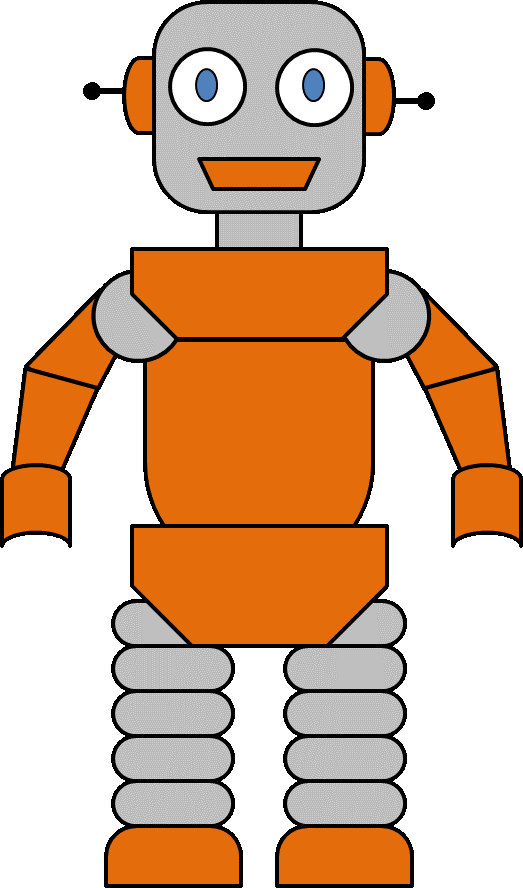 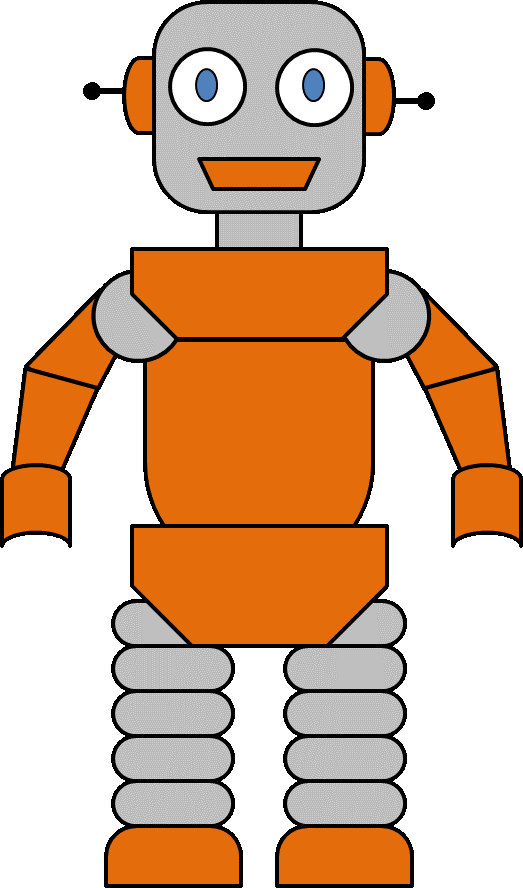 What happens?
Our influence is embedded in how we think, act, and speak
We weren’t born with this knowledge 
It was modeled or we experienced it
No 100% originators 
Our lives are a potpourri of what we see, hear, and believe
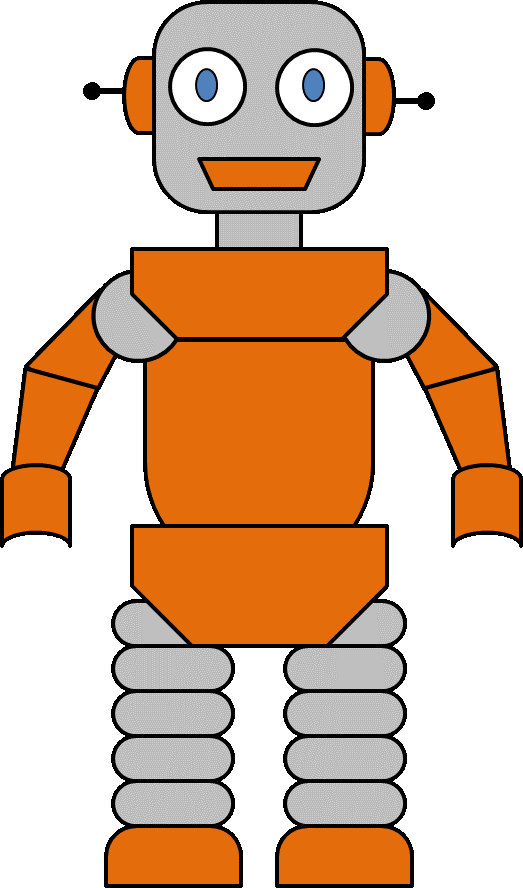 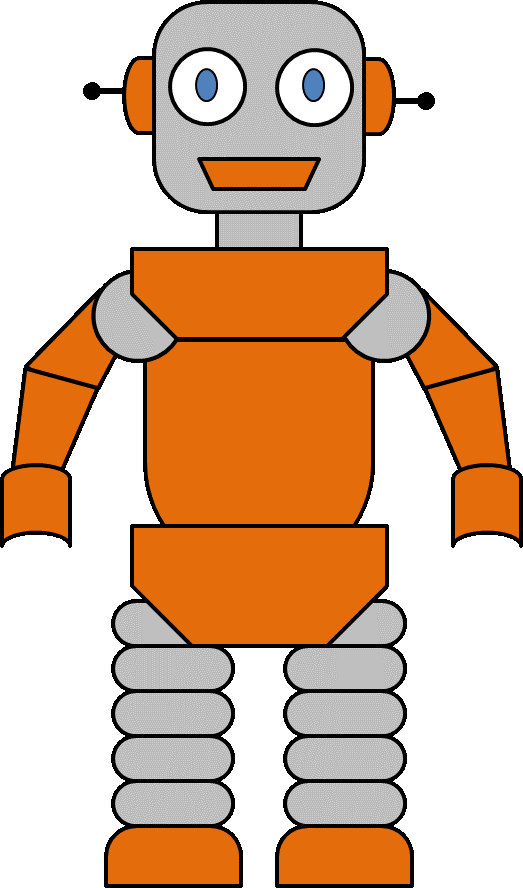 We build what we think is better for us
Build a BETTER you
BETTER Example
BETTER Source
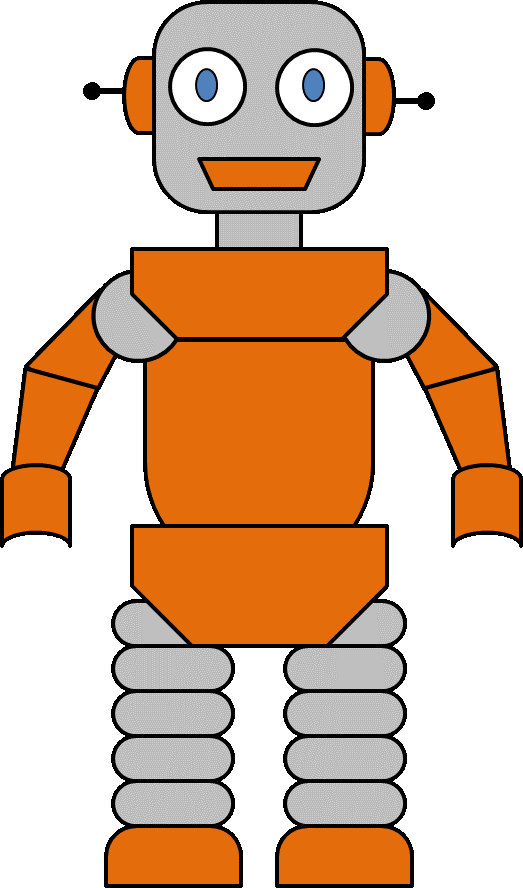 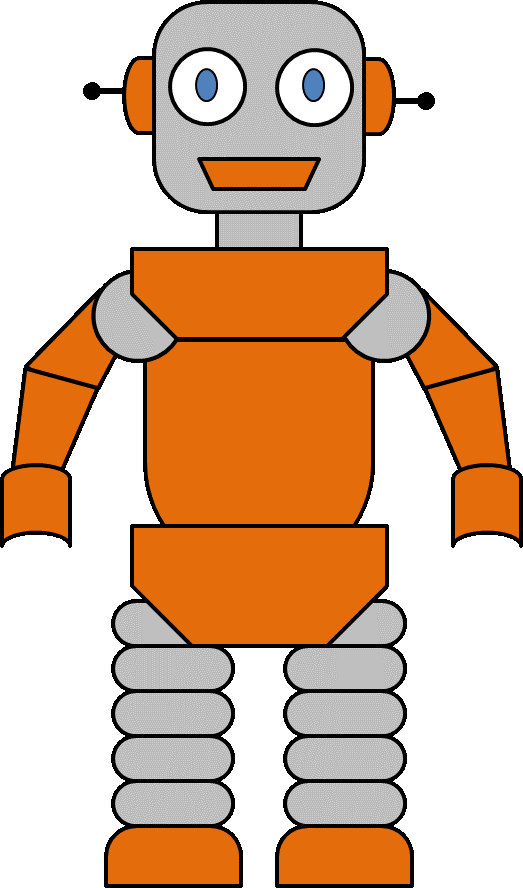 BETTER Actions
Jesus grew (Luke 2:40)
Jesus increased (Luke 2:52)
A BETTER You Mentally (James 1:5)
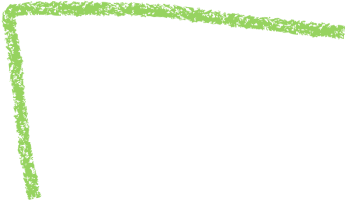 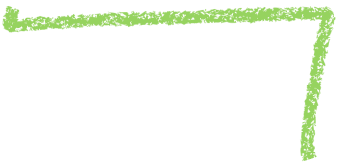 A BETTER You Physically (I Corinthians 6:19-20)
A BETTER You Socially (Colossians 3:17)
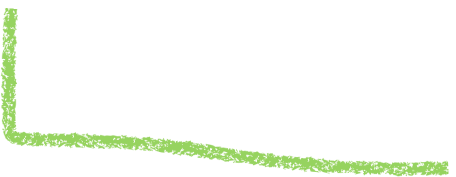 A BETTER You Spiritually (Matthew 22:37)
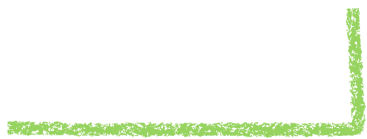 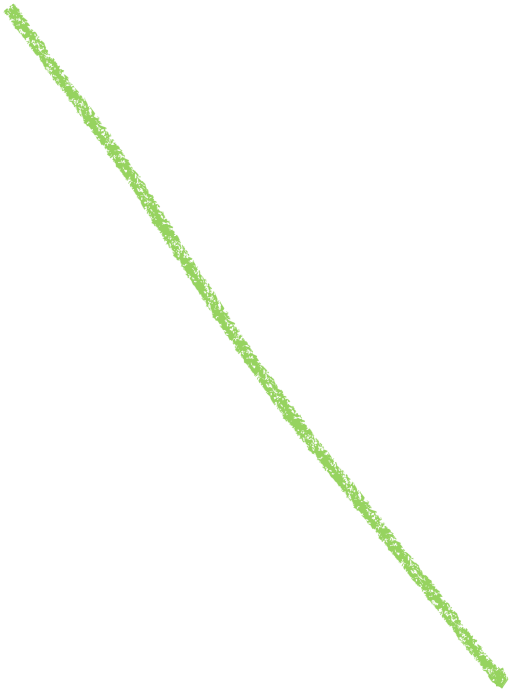 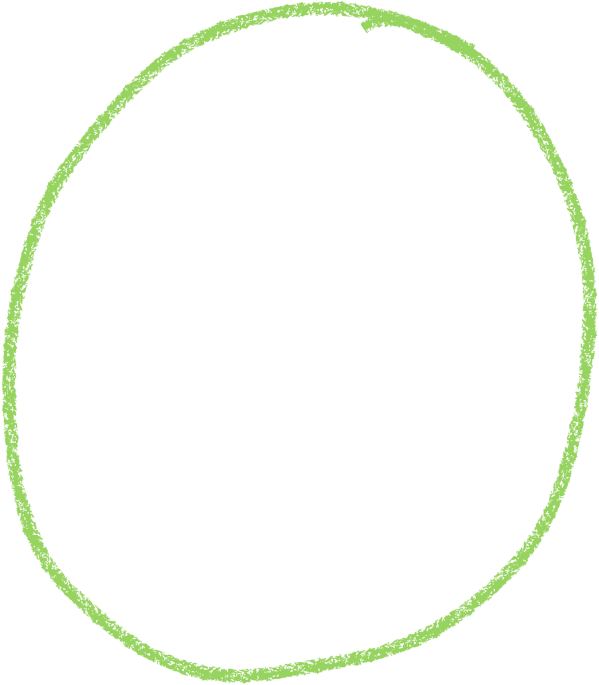 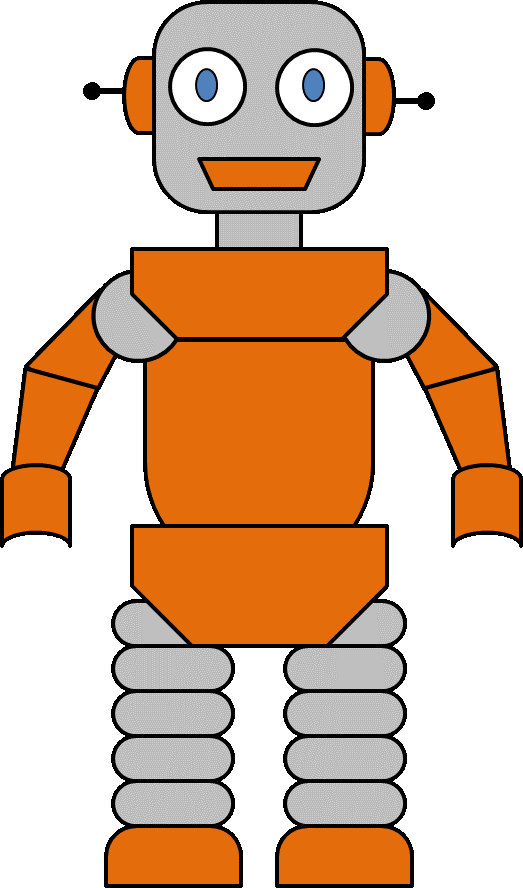